Организация сюжетно-ролевой игры в старшей группе детского сада  на тему «Больница»
Выполнила:
Леонтьева Алиса Львовна
Воспитатель детского сада №161 «Лесовичок»
АНО ДО «Планета детства «Лада»
г.о. Тольятти
Организация сюжетно-ролевой игры в старшей группе детского сада  на тему «Больница»

Цель: формировать умение детей играть по собственному замыслу;
Стимулировать творческую активность детей в игре.
Задачи:
Способствовать установлению в игре ролевого взаимодействия и усвоению ролевых взаимоотношений.
Воспитывать чувство ответственности за выбранную роль, инициативность и самостоятельность в общении с окружающими.
Сочетать взаимосвязь игрового образа, развивать диалогическую речь.
Способствовать отображению своих впечатлений в изобразительной деятельности.
Побуждать детей заботиться о своем здоровье,  своих близких, желание оберегать их.
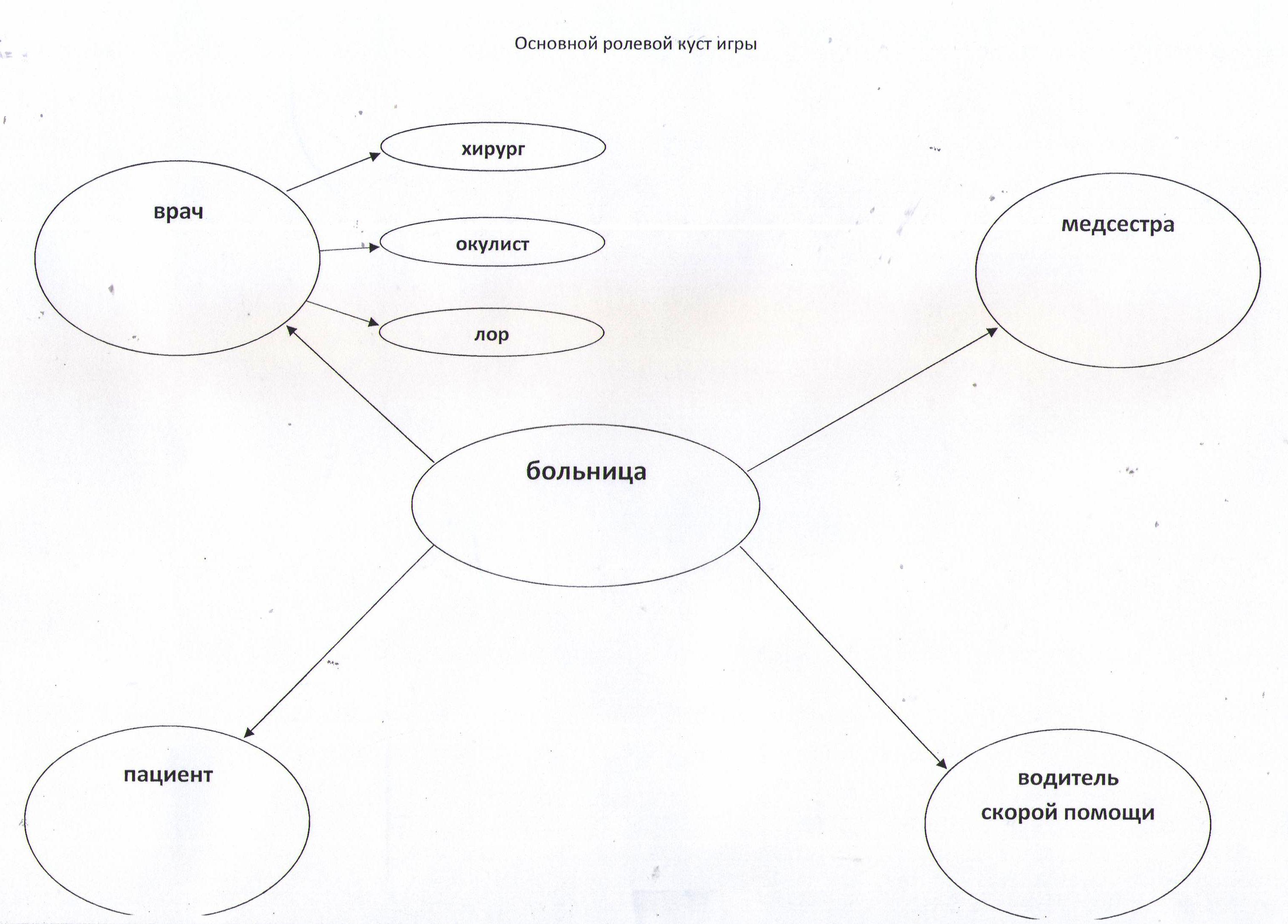 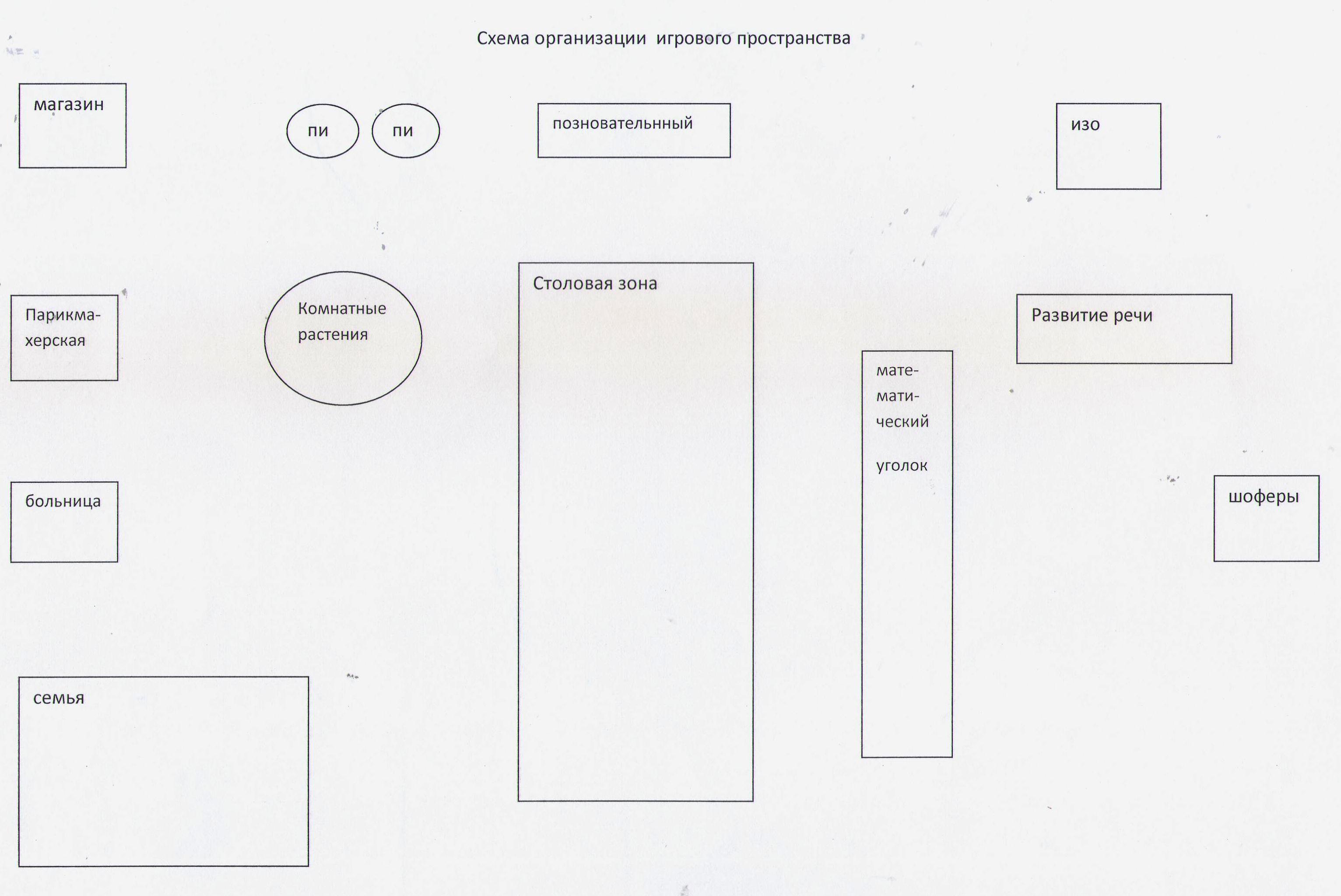 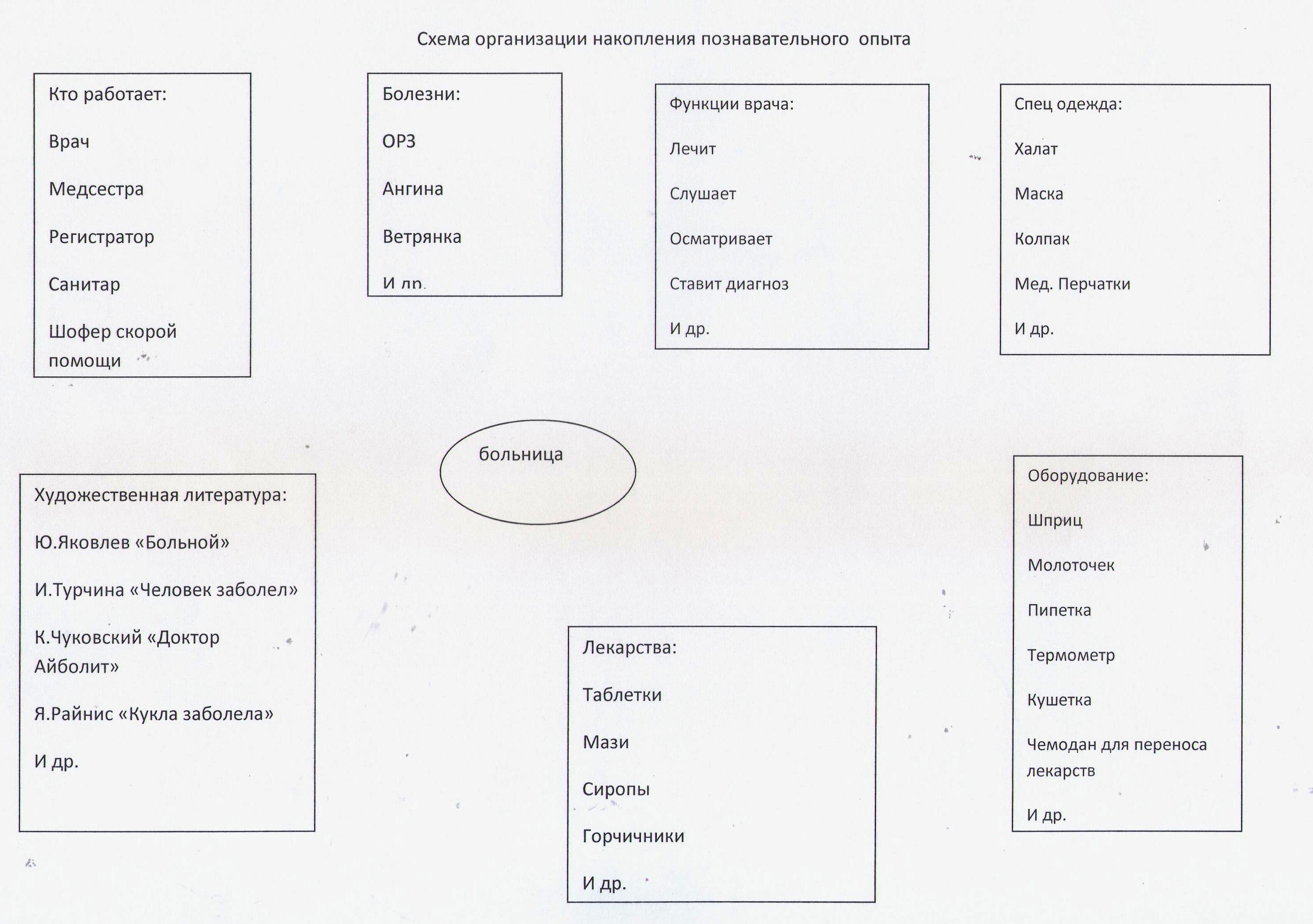 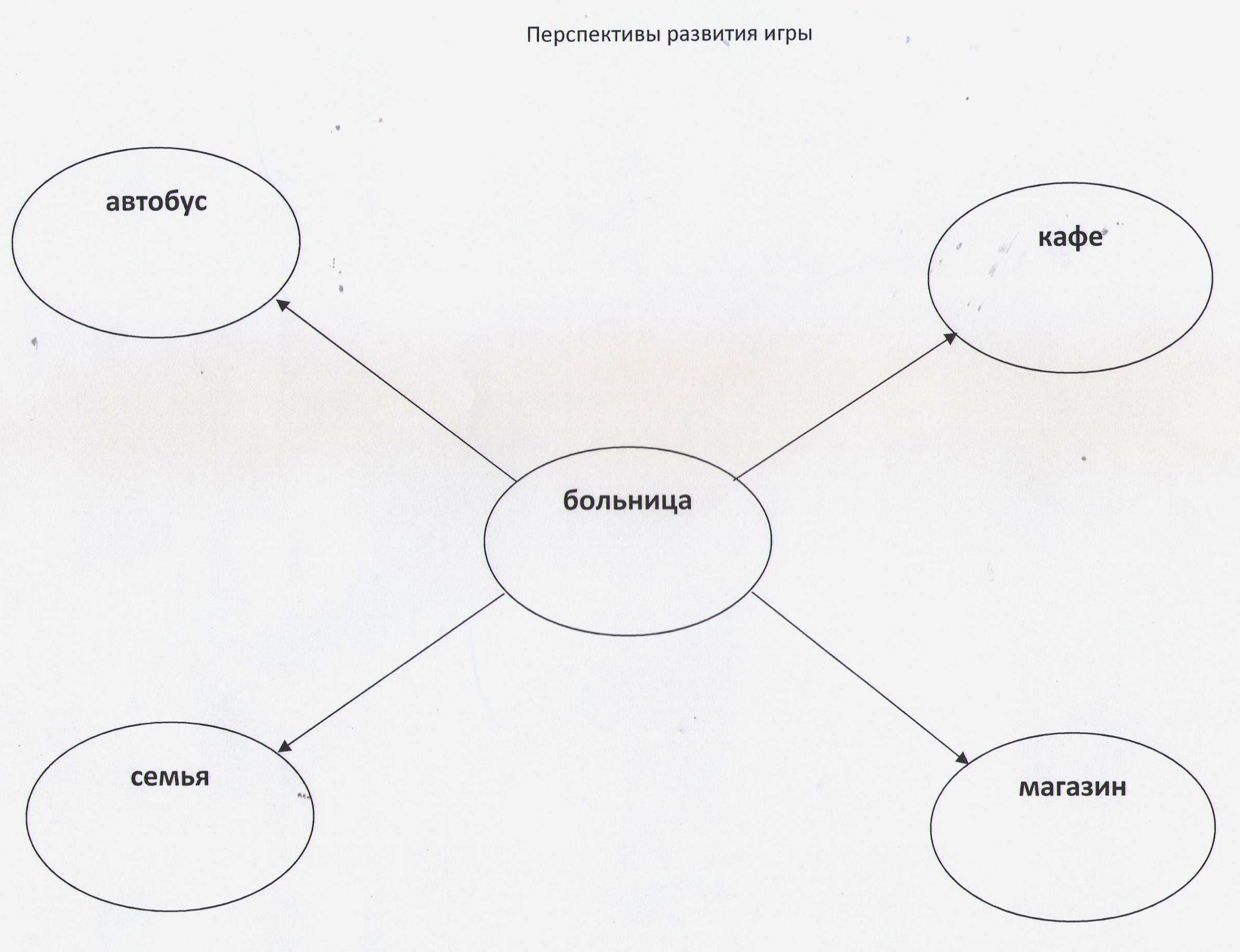